전자문서 개인정보비식별화 솔루션
P-SCANV3
2019. 09
CONTENTS
Ⅰ. 솔루션 배경 및 필요성
Ⅱ. 솔루션 개요
Ⅲ. 솔루션 주요기능
Ⅳ. 개인정보 추출 결과 및 기대효과 
별첨 #1 회사 소개
Ⅰ. 솔루션 배경 및 필요성
Ⅰ-1. 개인정보 유출 사례 증대
살아있는 개인에 관한 정보로서 성명, 주민등록번호 및 영상 등을 통하여 개인을 알아볼 수 있는 정보 - 『개인정보보호법』 제2조
다른 정보와 쉽게 결합하여 알아볼 수 있는 정보 포함 (ex. 이름, 전화번호, e-mail등)
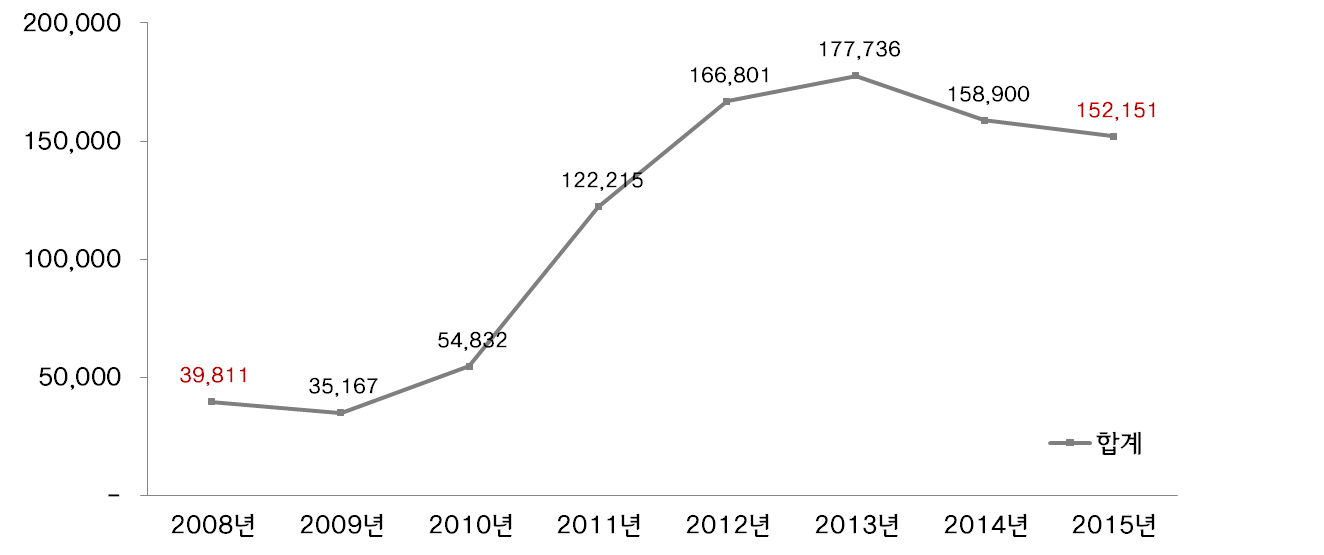 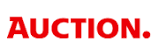 ’08년 1,863만명
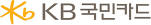 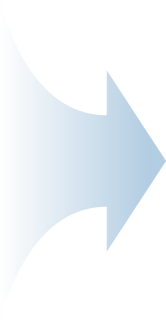 ’14년 2,000만명
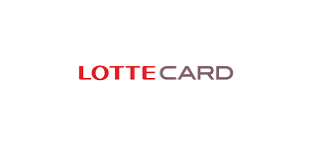 ’08년 1,125만명
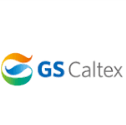 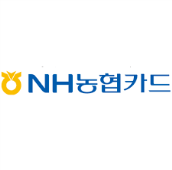 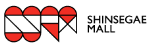 ’10년 820만명
’16년 1,030만명
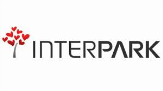 개인정보에 대한 국민의 권리와 이익을 보장하기 위하여 개인정보보호법 제정(’11.9.30) 및 개정
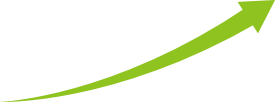 ’11년 3,500만명
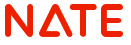 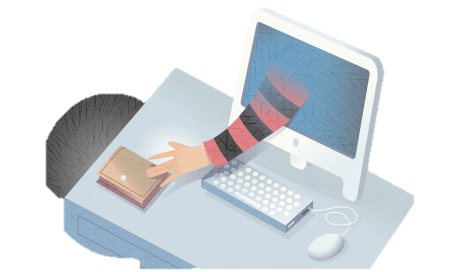 개인정보란?
국내 개인정보 유출 사례
개인정보 침해 신고·상담 건수
’11년 1,320만명
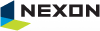 ’12년 400만명
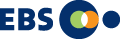 ’12년 870만명 
’14년 1,200만명
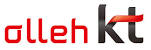 4
Ⅰ-1. 개인정보 유출 사례 증대
살아있는 개인에 관한 정보로서 성명, 주민등록번호 및 영상 등을 통하여 개인을 알아볼 수 있는 정보 - 『개인정보보호법』 제2조
다른 정보와 쉽게 결합하여 알아볼 수 있는 정보 포함 (ex. 이름, 전화번호, e-mail등)
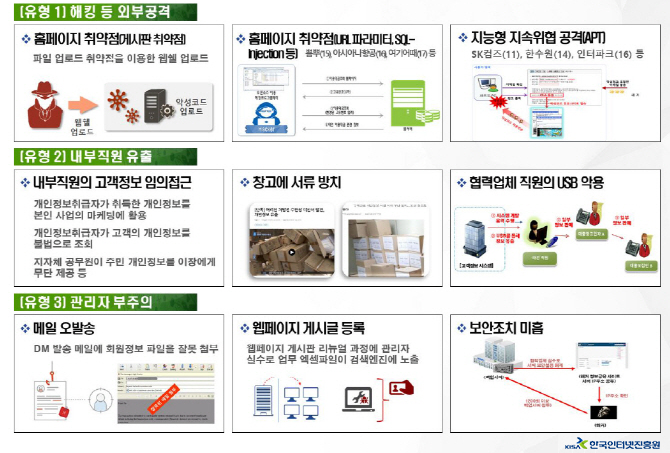 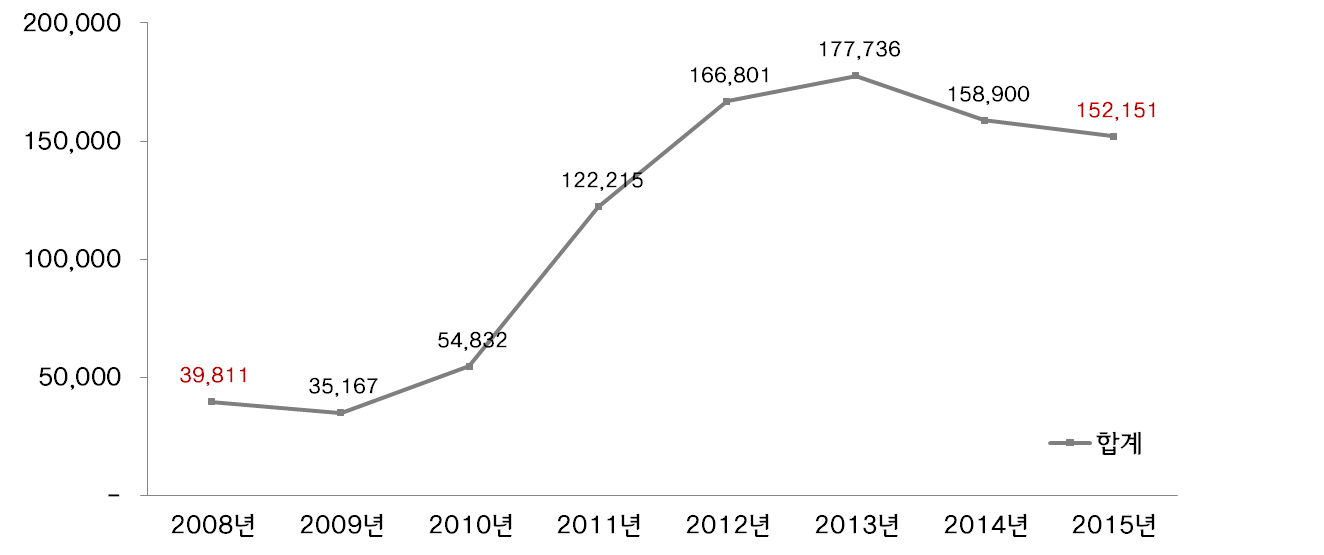 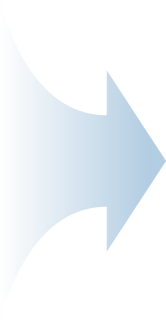 개인정보에 대한 국민의 권리와 이익을 보장하기 위하여 개인정보보호법 제정(’11.9.30) 및 개정
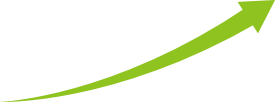 개인정보란?
개인정보 유출 원인 별 주요사례
개인정보 침해 신고·상담 건수
4
Ⅰ-2. 개인정보보호법 시행
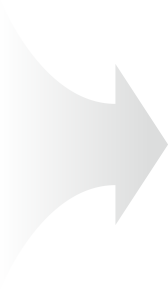 미이행 시 
3천만원 이하
과태료 부과
기업이 고의∙과실 없음을 입증 
피해자에 대한 피해액 입증책임 면제
기업이 고의∙중과실 없음을 입증
피해액은 피해자가 입증
기업의 고의∙과실로 개인정보가 분실∙도난∙유출된 경우
사실상 피해입증이 어려운 정신적 피해
개정법 시행 이후 유출 사고
실제 피해액의 3배 이내 배상
300만원 이하의 범위에서 상당한 금액
적용시기
적용요건
입증책임
구제범위
배상규모
기업의 고의∙중과실로 개인정보 유출 또는 동의 없이 활용하여 피해발생
재산 및 정신적 피해 모두 포함
법정 손해배상 제도
징벌적 손해배상 제도
법정 손해배상 제도와 징벌적 손해배상 제도 도입(제39조, 제39조의 2, ‘15. 7. 24 개정, ‘16. 7. 25 시행)
주민번호 의무적 암호화 (제 24조의 2 제2항, ‘14. 3. 24 개정, ‘16. 1. 1 시행)
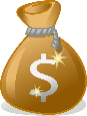 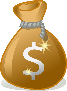 주요개정사항
100만명 미만 주민번호 보관
100만명 이상 주민번호 보관
‘16.12.31. 까지 암호화(‘17.1.1. 적용)
‘17.12.31. 까지 암호화(‘18.1.1. 적용)
5
Ⅰ-3. 개인정보 비식별화 조치 가이드
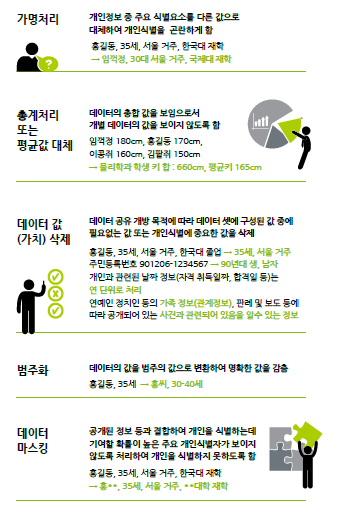 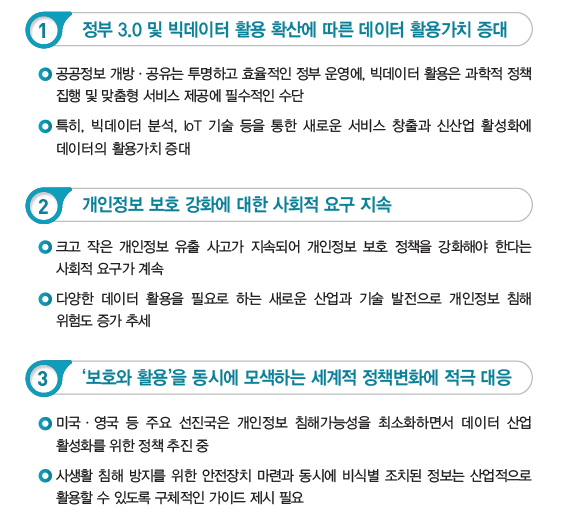 추진배경
5
Ⅱ. 솔루션 개요
Ⅱ-1. 솔루션 개요
전자문서(아래아한글, MS-WORD, EXCEL, TEXT 등)와 전자문서를 스캔한 이미지문서(jpg,pdf,tiff) 안에 있는 개인정보(주민번호, 여권번호, 금융정보, 전화번호, E-mail, 주소 등)를 검출하고 해당 개인정보에 대하여 비식별화(마스킹, 삭제 등)하는 솔루션
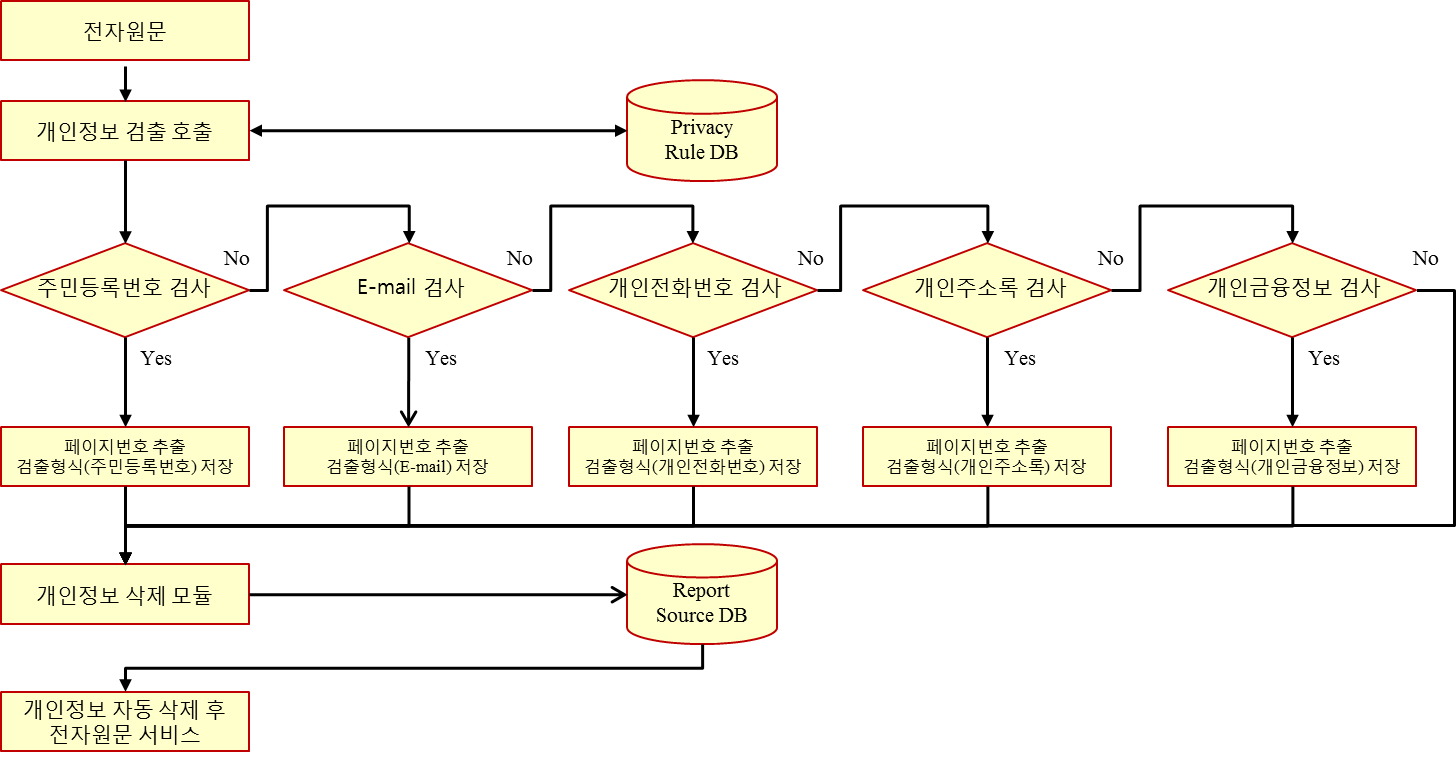 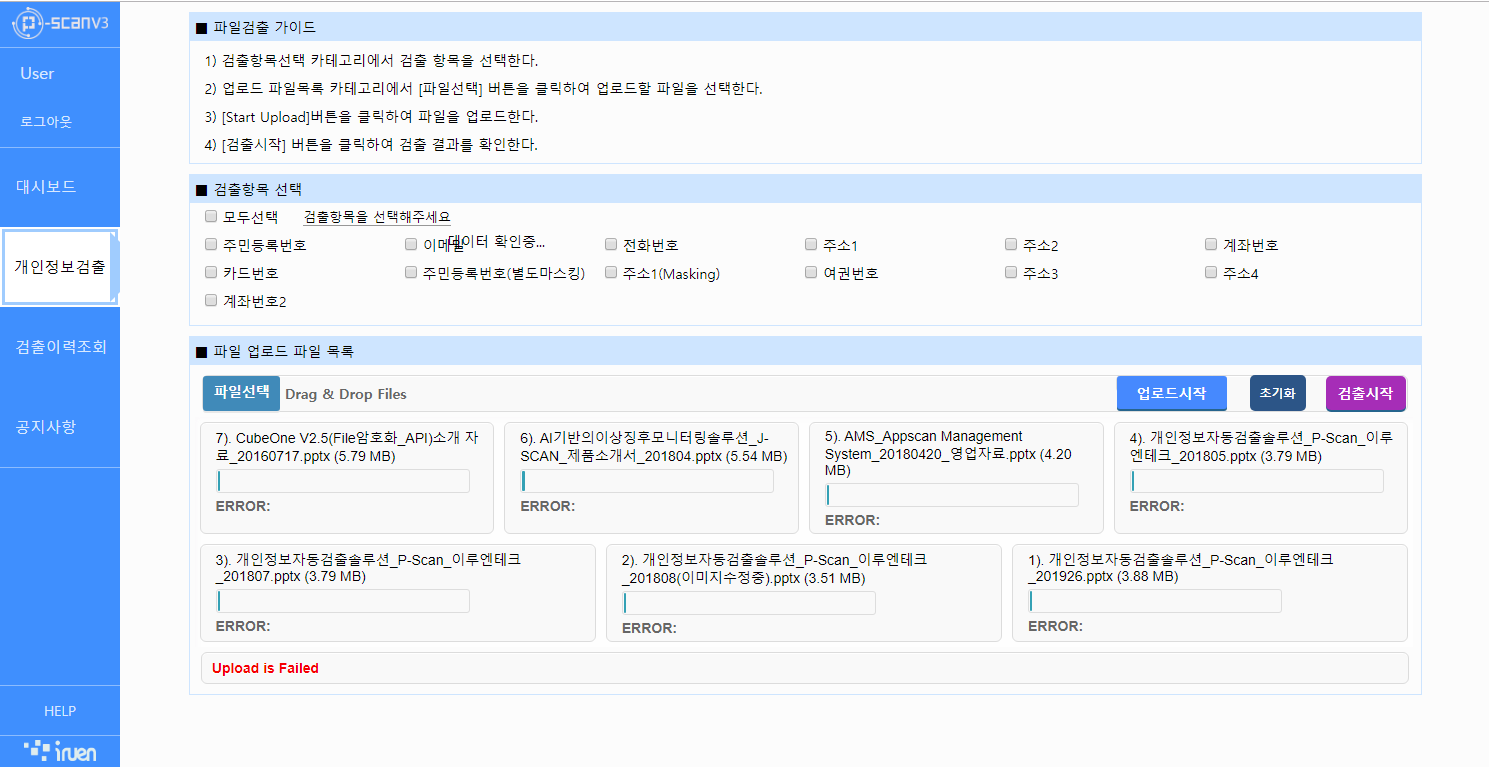 개요
검사 프로세스
9
Ⅱ-2. 제품 구성
개인정보자동검출기 Manager/Agent 버전은
개인정보 자동검출기 Server 버전은
이용자 PC에 설치하여 전자문서에 포함된 개인정보만을 검출하여 제거할 수 있는 프로그램
JAVA로 개발되어 OS에 의존적이지 않음
인터넷을 통해 항상 최신 버전을 유지할 수 있으며, PDF/HWP/WORD 파일 내의 개인정보를 검사하고 제거하여 
   새로운 파일로 저장
Spring 기반으로 개발되었으며 ActiveX와 같은 웹 접근성 제약을 받지 않음
제품 구성 별 특징
사용자의 PC나 파일서버 등에 설치하는 프로그램으로 ActiveX와 같은 웹 접근성 제약을 받지 않음
문서관리 및 전자결재 시스템 등 타 시스템과 연계하여 유통되는 전자문서 내 개인 정보자동검출기능 제공 가능함
12
Ⅱ-2. 제품 구성
독립적으로 동작하며, 고객사의 H/W나 당사가 제공하는 H/W에 장착되어 동작하는 방식
허용된 사용자가 검사할 문서파일을 업로드하고 개인정보 검출 및 비식별화한 후 다운로드 받을 수 있도록 함.
P-SCAN Server 제품군
고객사 H/W 사용시 최소 사양 및 준비사항
P-SCAN Server
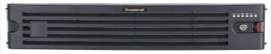 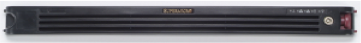 9
Ⅱ-2. 제품 구성
고객사의 사용자 PC나 서버에서 관리자가 정한 정책기반으로 개인정보 자동검출 / 비식별화를 스케줄에 의한 수행 또는 즉시 수행하는 방식
Manager/Agent로 구성되어 있으며, Manager는 Linux상에서 동작하며, Agent는 PC를 지원한다.
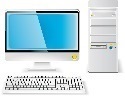 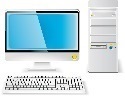 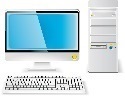 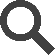 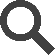 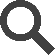 Manager 탑재 H/W 최소 사양 및 준비사항
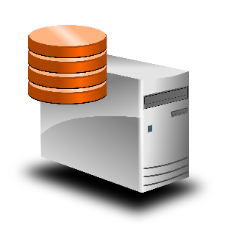 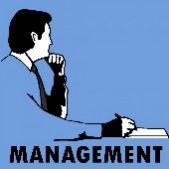 정책 수신
P-SCAN Manager/Agent
정책 설정
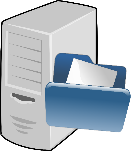 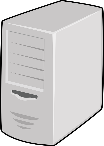 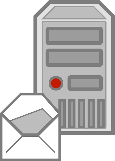 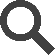 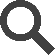 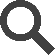 9
Ⅱ-3. 기반 기술 정보
특허청구의 범위
특허명: 개인정보를 보호하는 장치, 개인정보를 보호하는 방법 및 개인정보를 보호하는 프로그램을  저장하는 저장매채  (No. 10-2015-0117160)
정부3.0 공공데이터 개방 정책 및 『개인정보보호법』에 따라 국가연구개발 전자문서를 안전하게 개방ㆍ공유할 수 있는 기술
다중 처리방식을 이용하여 전자문서에 존재하는 개인정보를 식별하고 식별된 개인정보만을 삭제/마킹 할 수 있는 기술
특허 정보
8
Ⅲ. 솔루션 기능 및 특징
Ⅲ-1. 솔루션 기본 기능
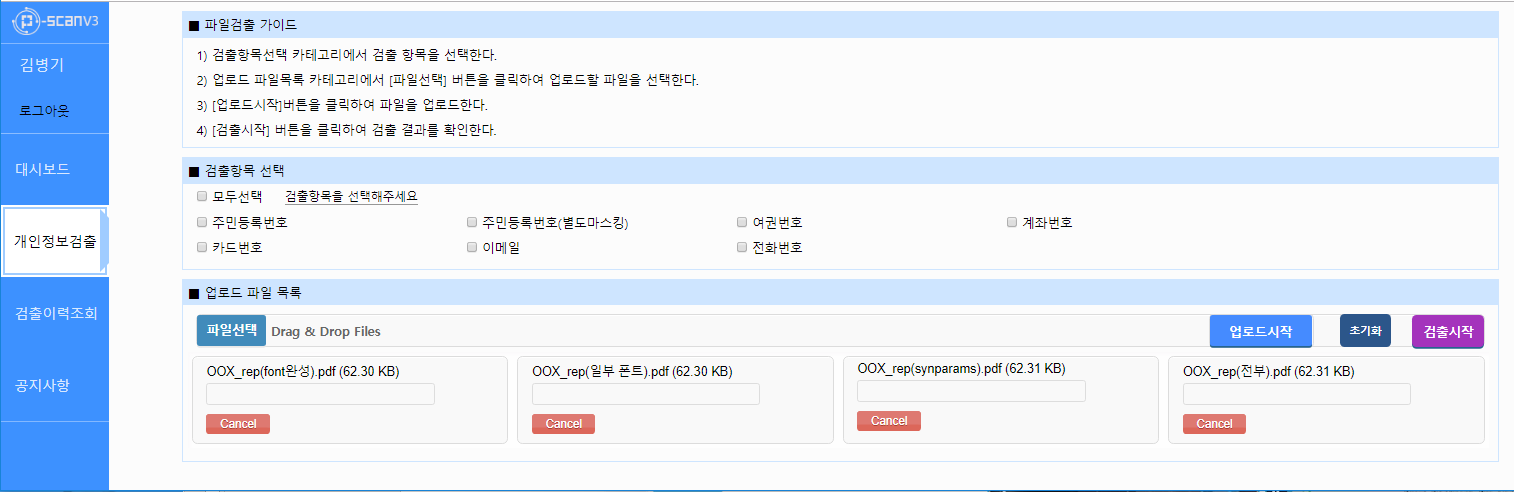 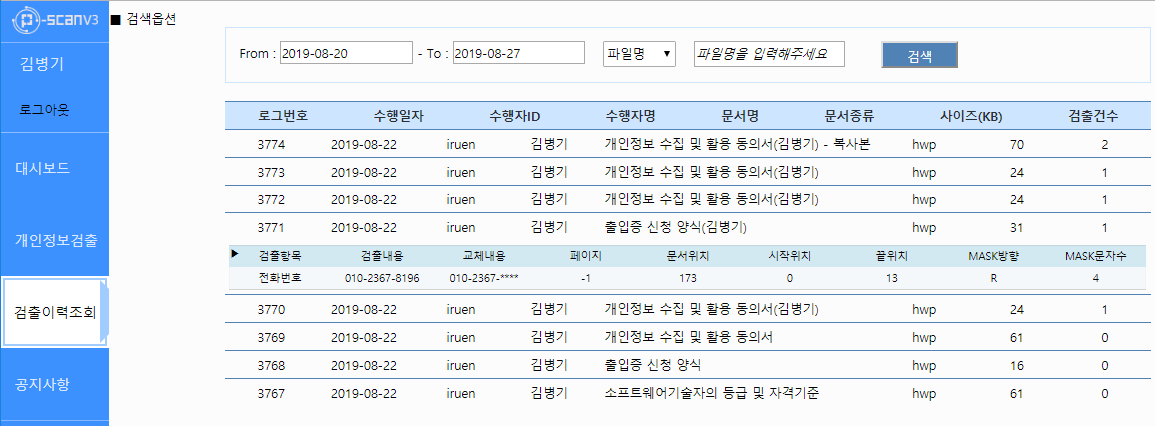 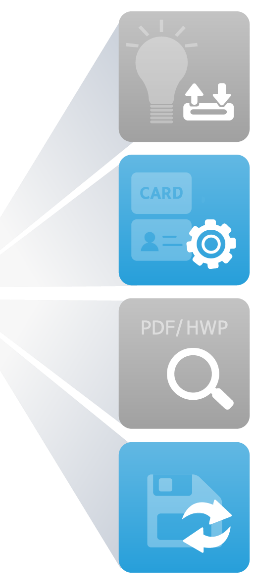 전자문서 내 개인정보 제거 후 새로운 파일로 저장하는 기능
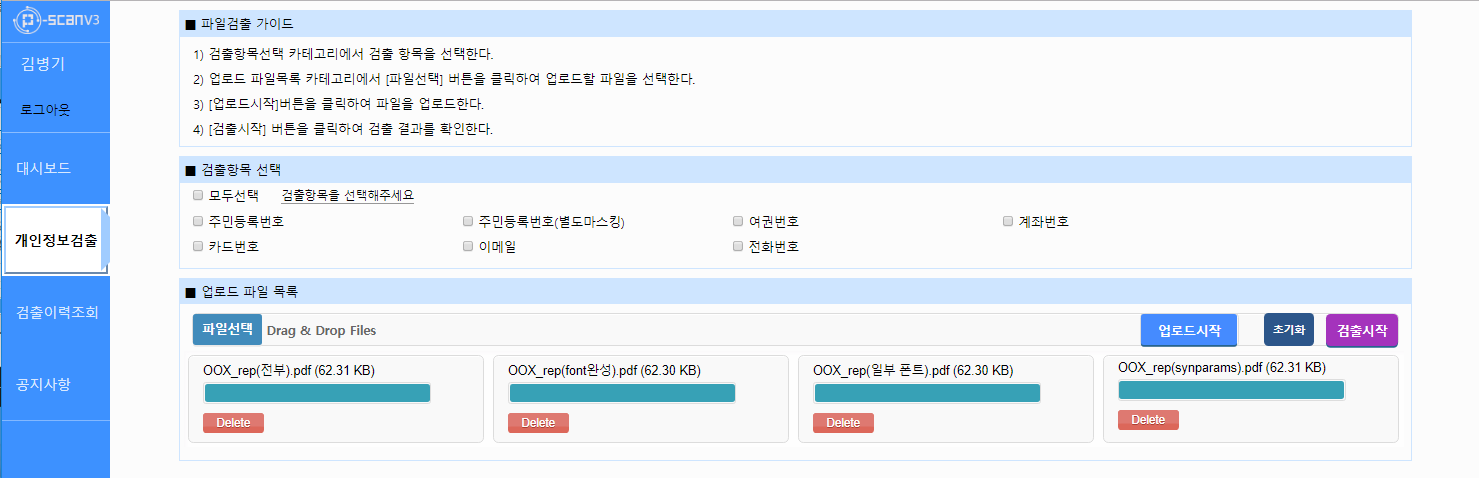 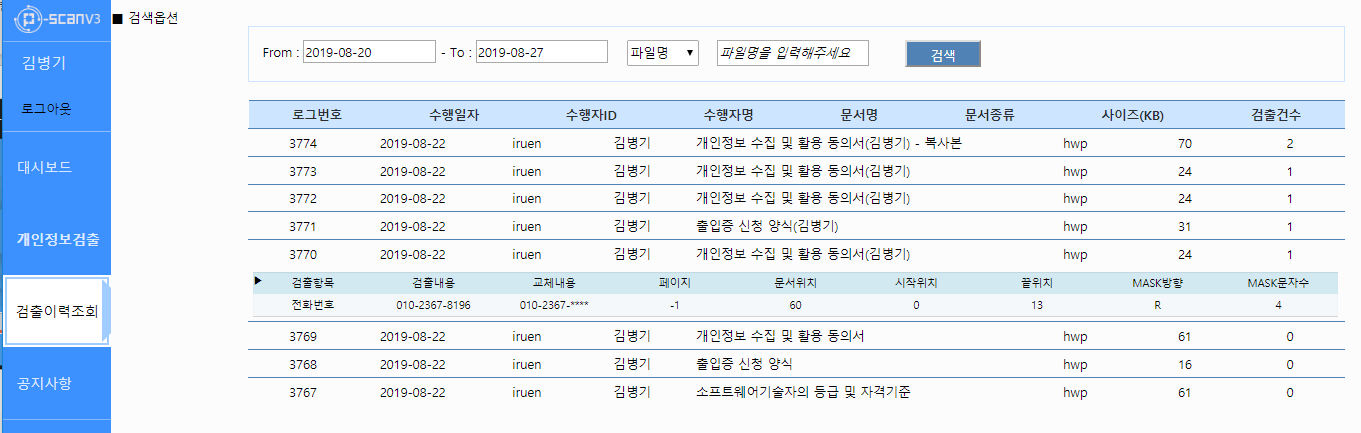 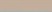 PDF/HWP/WORD 포맷의 전자문서 내 개인정보 검출 및 제거
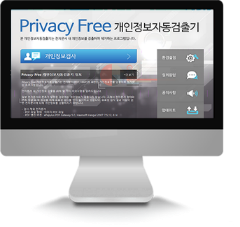 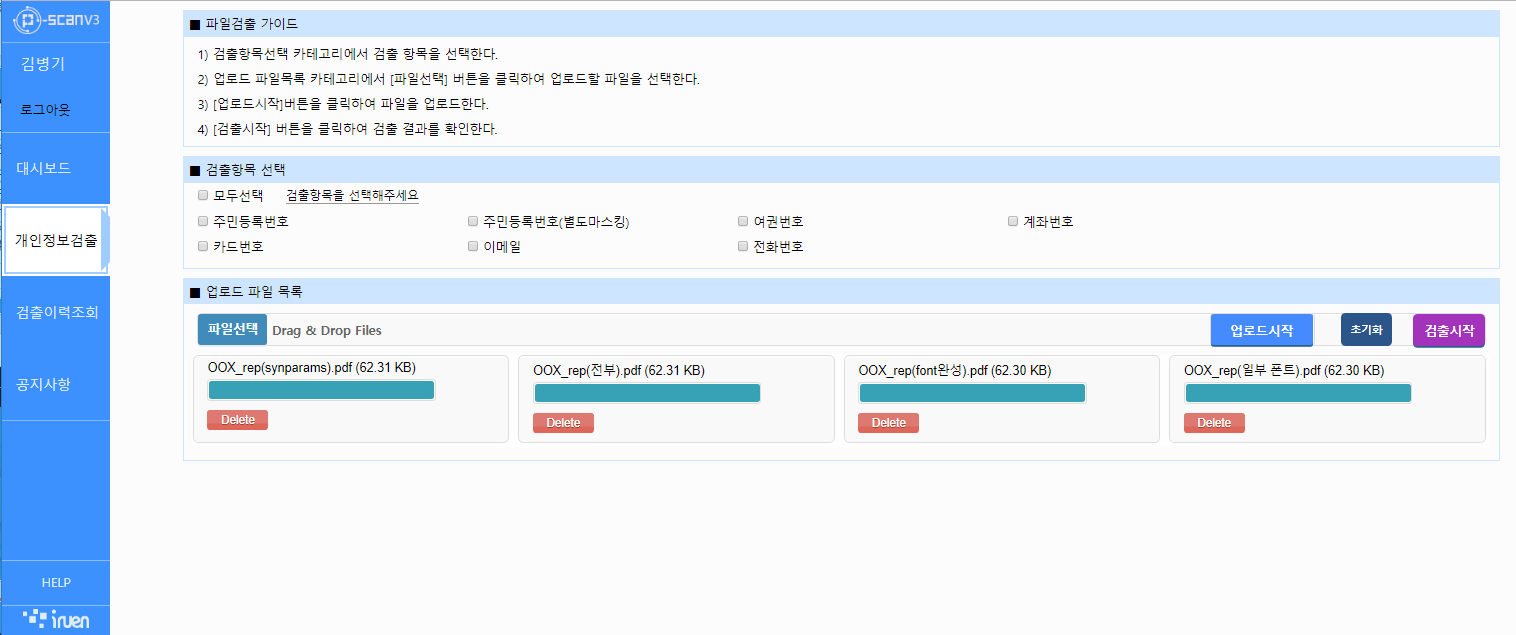 주민등록번호/여권번호/계좌번호 등  다양한 유형의 개인정보 패턴에 대한 설정 지원
수행 이력 조회 기능 등 관리자 편의성 제공
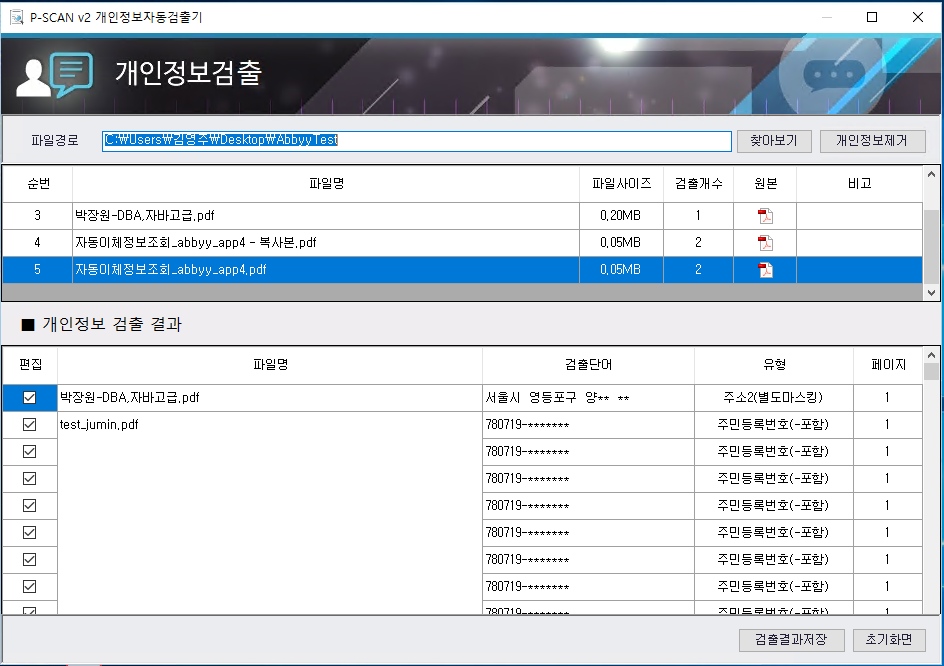 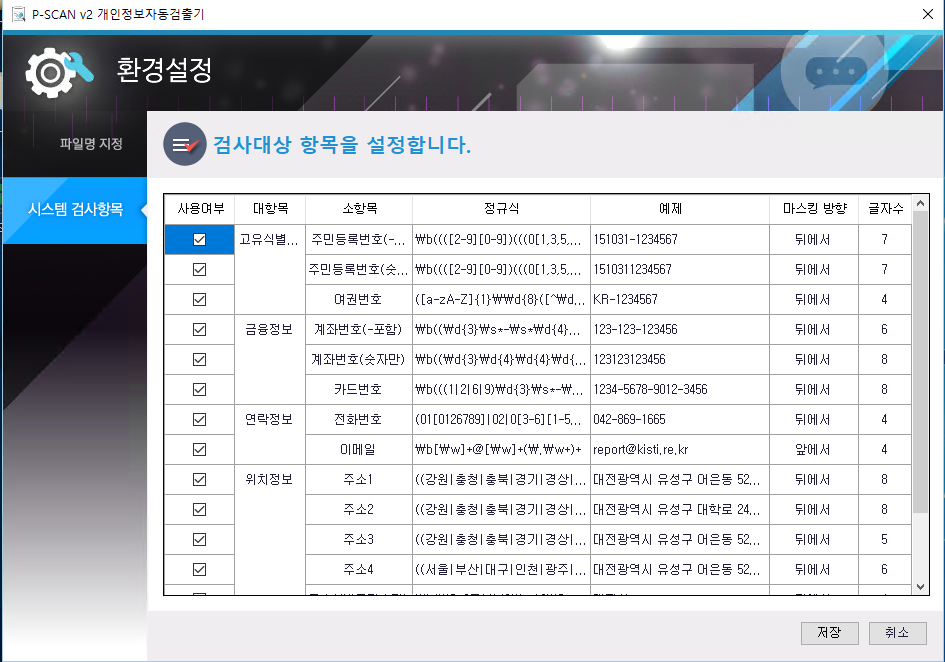 14
Ⅲ-2. 검출 항목
4개 개인정보 분류 – 고유식별번호, 연락정보, 위치정보, 금융정보
주요 검색 항목
15
Ⅲ-3. 솔루션 특징
정규식을 이용한 검출 필터 지원
      ※ 주민등록번호/e-mail/전화번호/휴대폰번호/계좌번호/카드번호/신(新)주소/구(舊)주소
사용자 정의 개인정보 검출 규칙 지원 – 사용자가 입력한 단어 추출
사용자 정의 마스킹 규칙 지원 – 마스킹 방법 및 마스킹 위치 설정
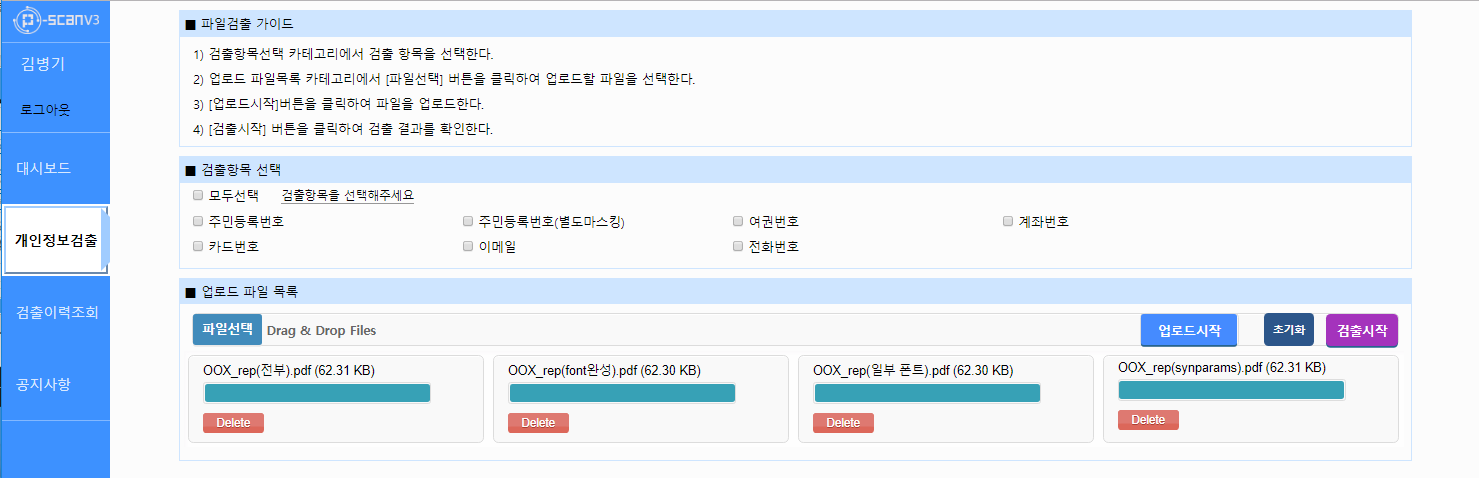 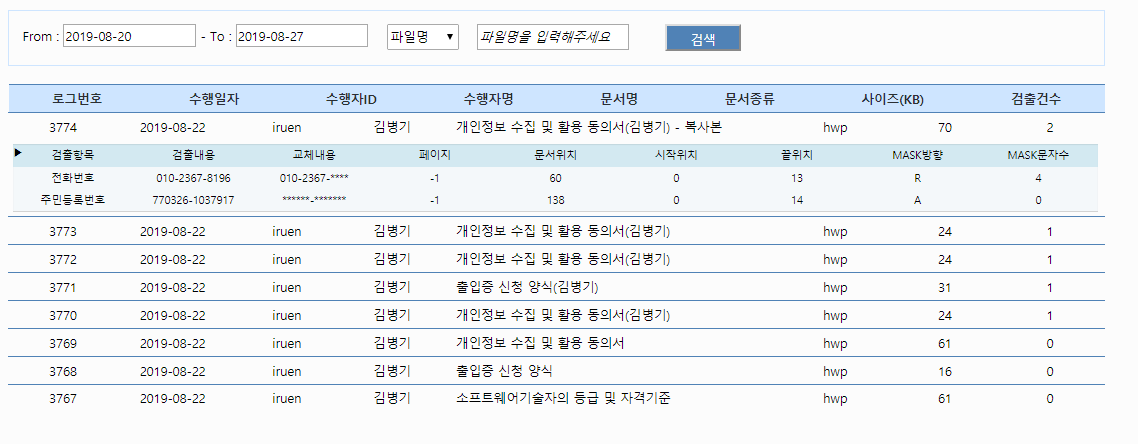 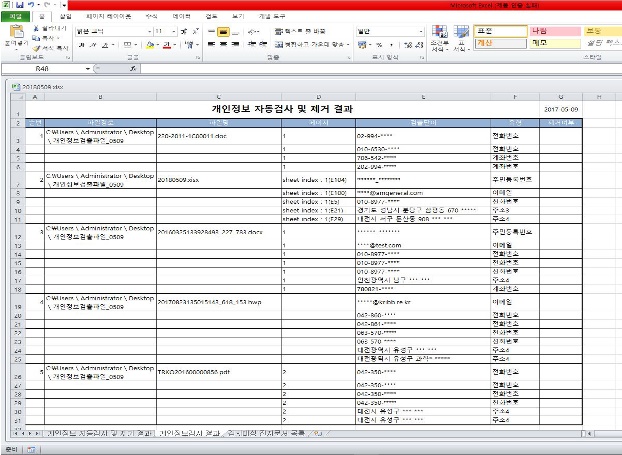 Server버전 -개인정보 검출 규칙 관리 기능
17
Ⅲ-3. 솔루션 특징
4개 개인정보 분류* 검출을 위한 필터 지원
     ※ 주민등록번호/e-mail/전화번호/휴대폰번호/계좌번호/카드번호/신주소/구주소
사용자 정의 개인정보 검출 규칙 지원 – 사용자가 입력한 단어 추출
사용자 정의 마스킹 규칙 지원 – 마스킹 방법 및 마스킹 위치 설정
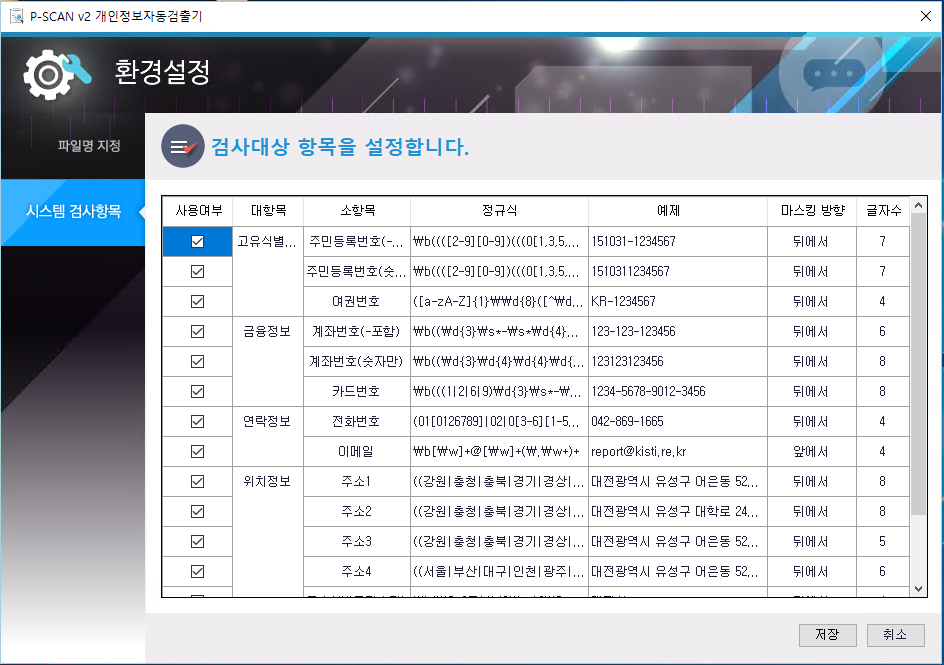 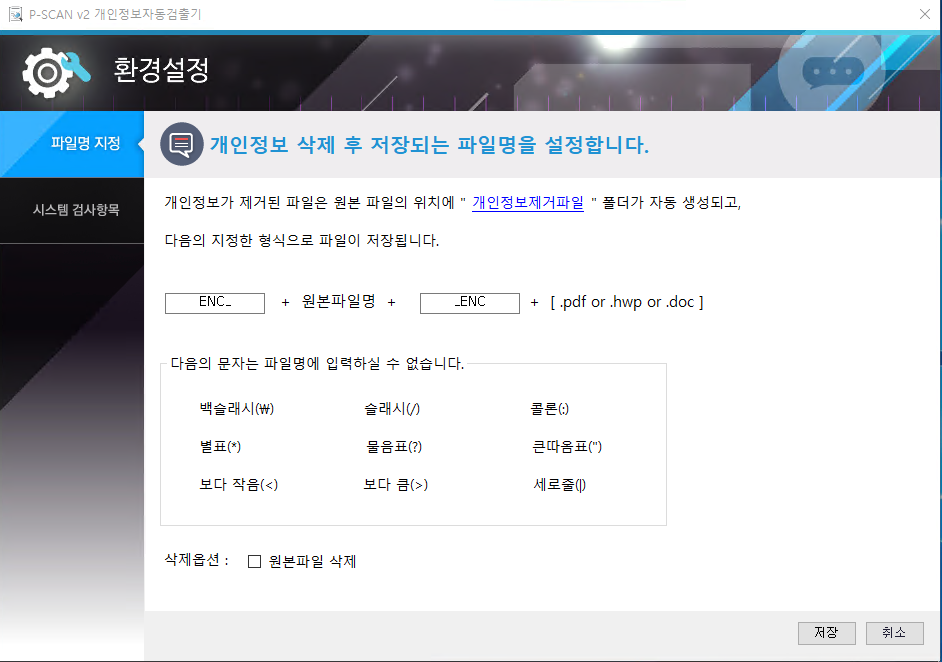 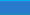 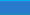 Agent For PC 버전 -개인정보 검출 규칙 관리 기능
16
Ⅲ-3. 솔루션 특징
전자문서 내 개인정보 검출
검출 개인정보만 삭제
[ 전자문서 내 개인정보 삭제 ]
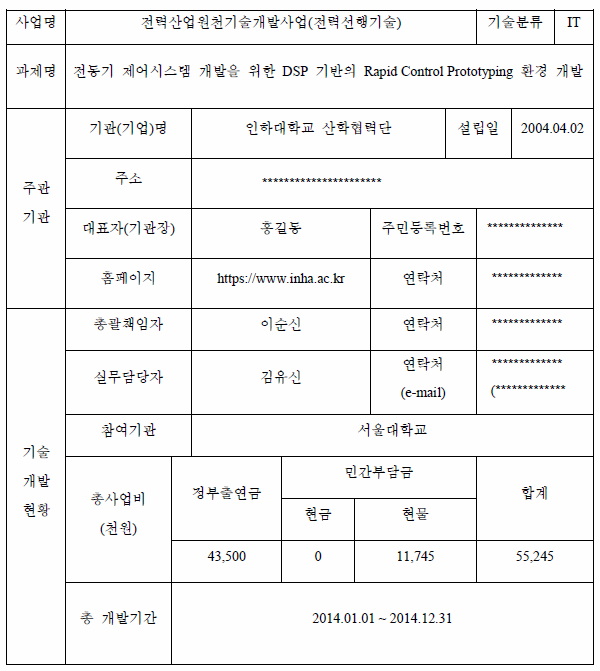 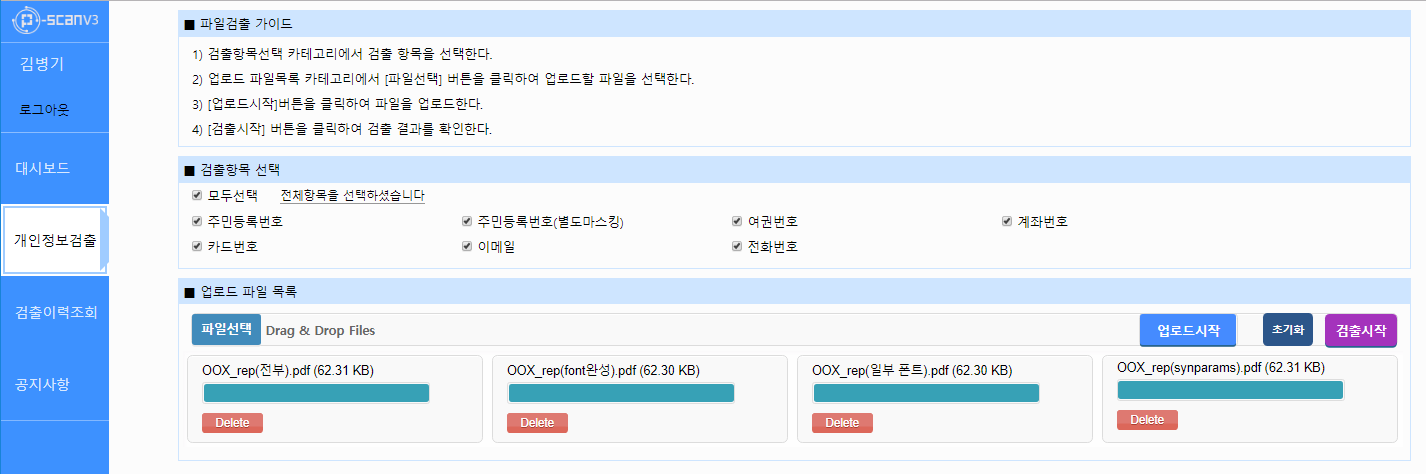 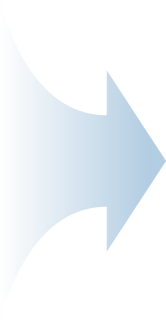 전자문서(PDF, HWP, Word)의 개인정보 자동 삭제 기능
개인정보
삭제
개인정보만 삭제
18
Ⅲ-3. 솔루션 특징
개인정보 검출 및 삭제 요약 정보 제공
개인정보 검출 및 삭제 상세 정보 제공
[ 전자문서 내 개인정보 검출 상세 내역 ]
[ 전자문서 내 개인정보 검출 요약]
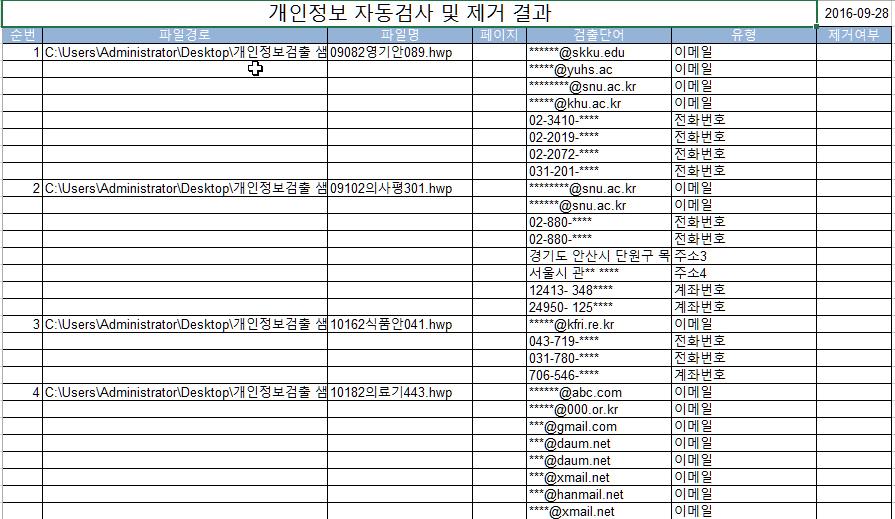 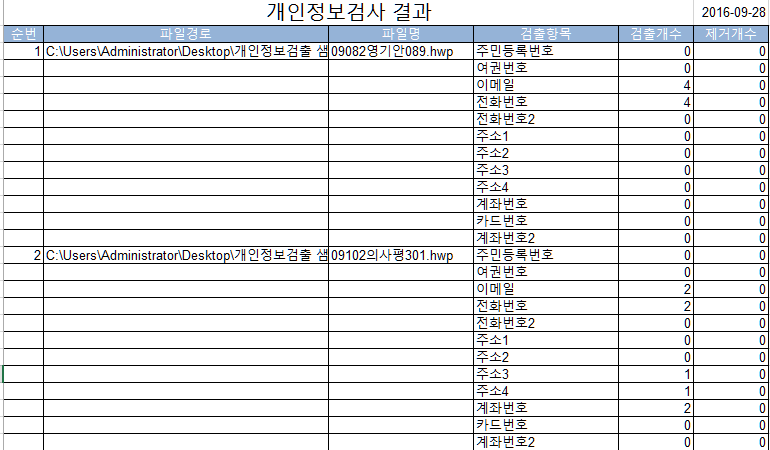 개인정보 검출 결과 리포팅 기능
19
Ⅲ-3. 솔루션 특징
개인정보 추출 시 개인정보 유형을 이용한 선택적인 개인정보 추출
전자문서 내 개인정보 검출 후, 선택적인 개인정보 삭제
개인정보가 있는 전자문서에 대해 원문 삭제여부 선택 관리
추출된 개인정보에 대한 마스킹 방법 설정
개인정보자동검출기
A사 개인정보자동검출기
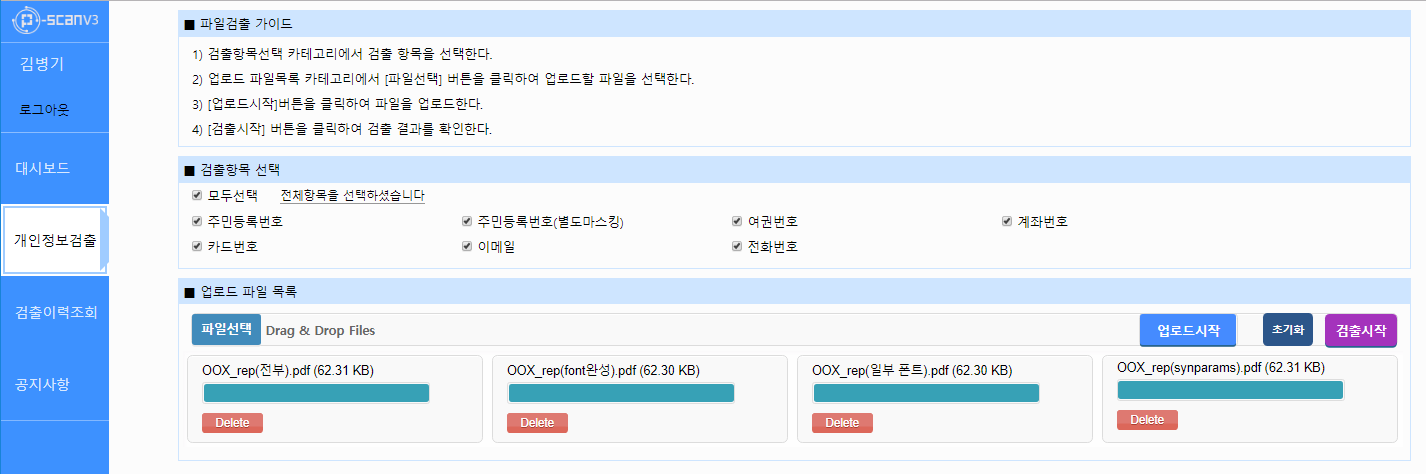 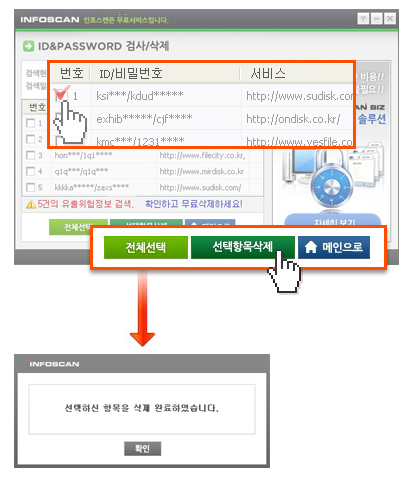 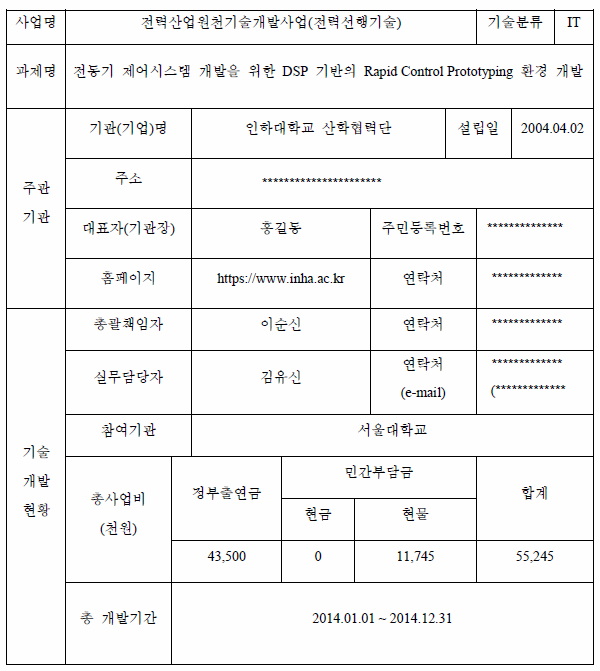 장점
VS
문서파일 삭제
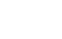 개인정보만 삭제
10
Ⅳ 개인정보 추출 결과 및 기대효과
Ⅳ-1. 개인정보 추출 결과
금융정보
2%
주민번호
14%
전화번호
22%
개인정보 검출
9,549권
28.6%
주소
7%
개인정보 미검출
25,016권
71.4%
이메일
55%
국가R&D 보고서 원문 개인정보 검색현황
국가R&D 보고서 원문 개인정보 검출 유형
21
Ⅳ-2. 기대효과
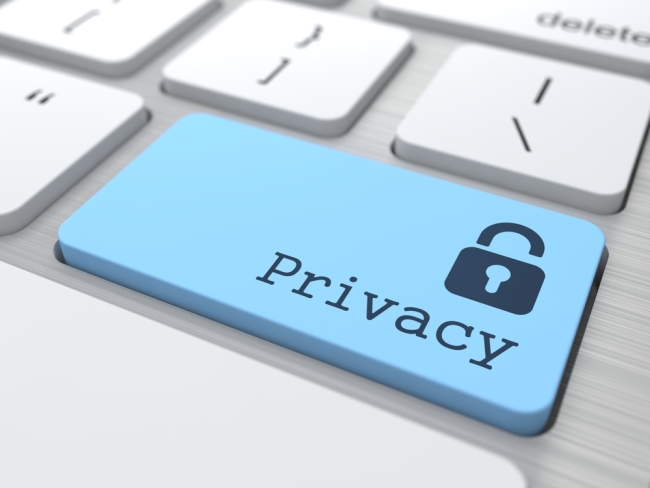 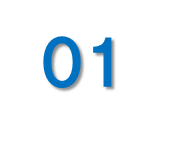 전자문서의 개인정보 검증 체계 강화
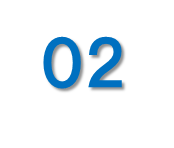 문서의 개인정보 검증 업무 효율성 제고 및 비용 절감
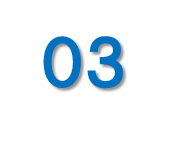 각 기관의 개인정보보호 체계 강화
22
별첨#1 고객사
별첨#1. 공공기관
21
별첨#1. Use Case I  P-SCAN Server 사용
KI* 등 다수의 연구 기관이 채택하였으며, 담당자들이 P-SCAN Server에 접속하여 파일업로드한 후 
     개인정보비식별화 처리 후 데이터베이스에 등록함.
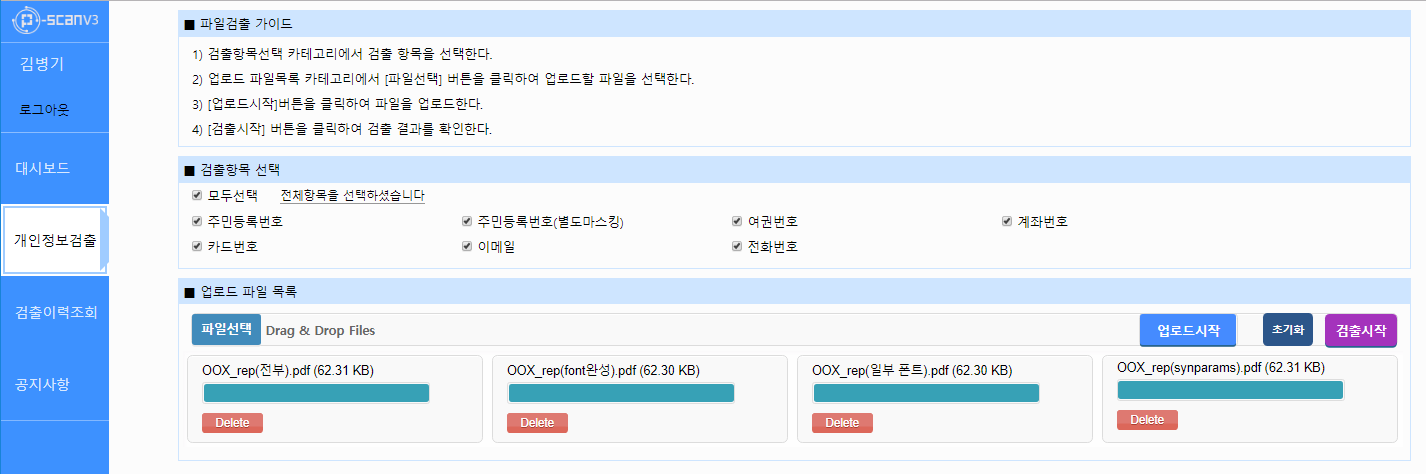 공공데이터포털
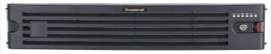 P-SCAN Server
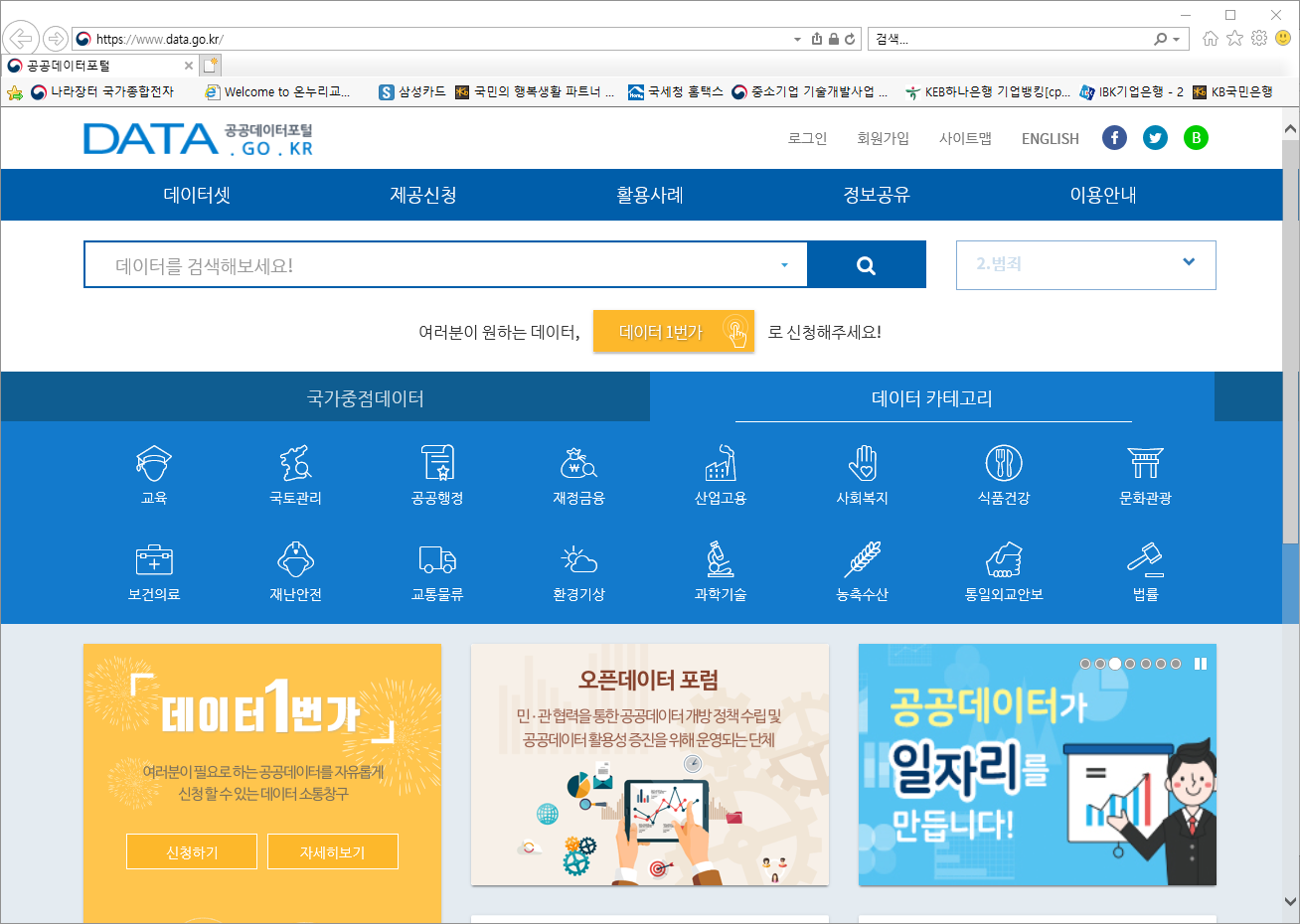 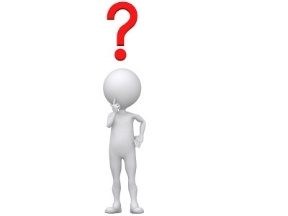 국가연구개발보고서
DB
비식별화 처리된 
국가연구개발보고서 
다운로드
국가연구개발
보고서 업로드
공공데이터검색자
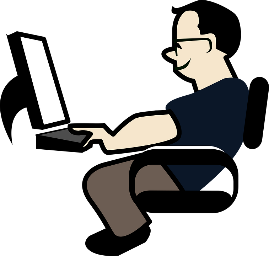 비식별화 처리된 
국가연구개발보고서
업무 담당자
21
별첨#1. Use Case I  P-SCAN Agent 사용
원**연구원 등 일부 연구 기관이 채택하였으며, 담당자 PC에서만 사용하고 있음.
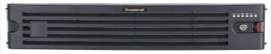 P-SCAN Manager
공공데이터포털
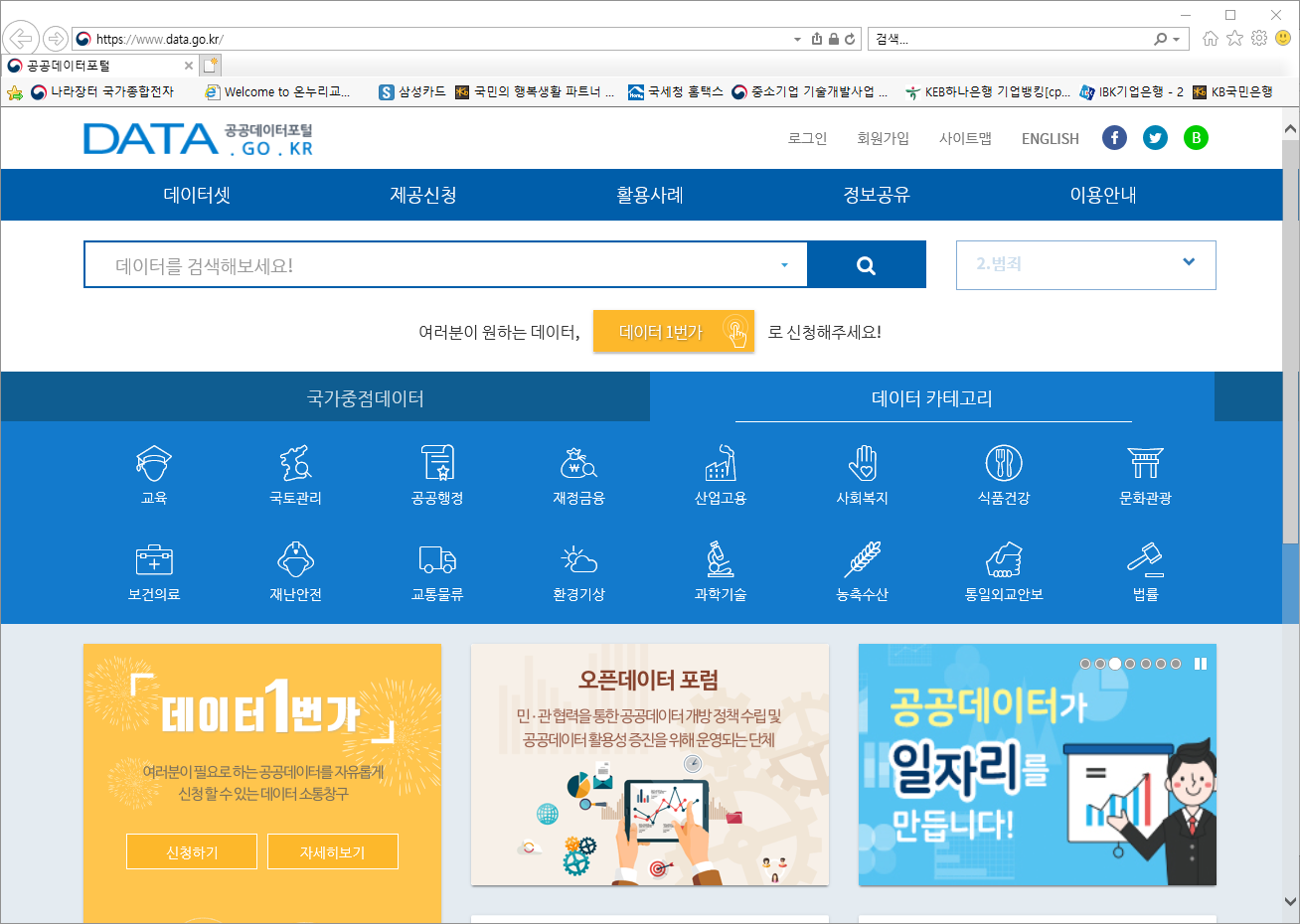 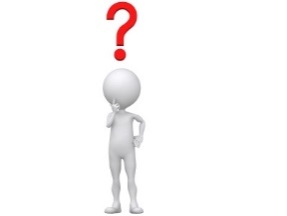 국가연구개발보고서
DB
비식별화
정책 요청
비식별화 
정책 다운로드
공공데이터검색자
비식별화 처리된 
국가연구개발보고서
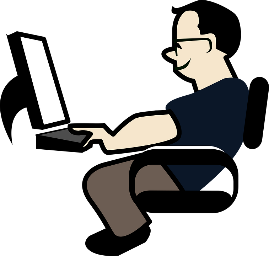 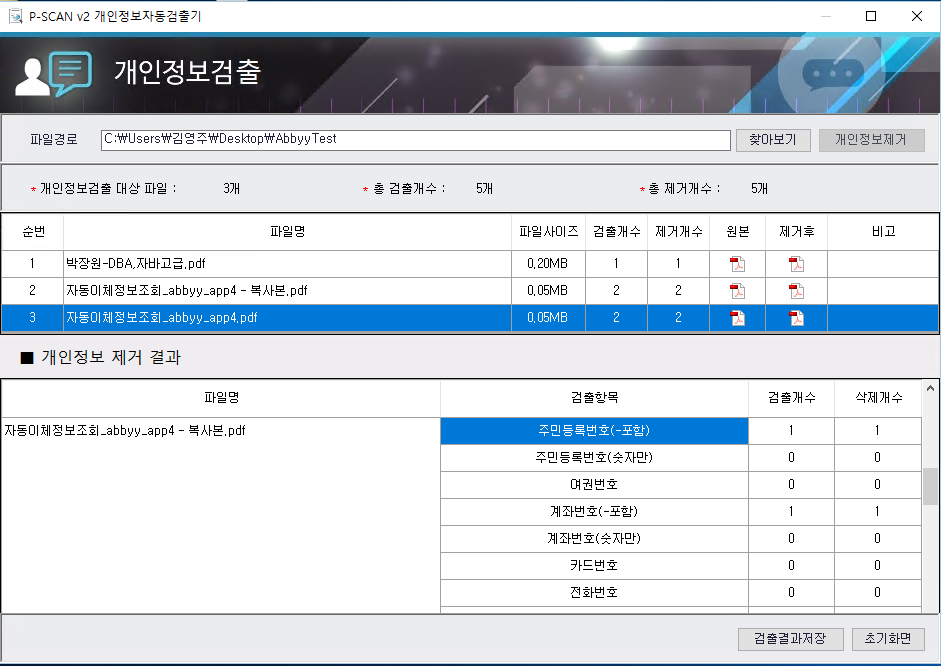 업무 담당자
개인정보 비식별화 처리
21
Thank you!
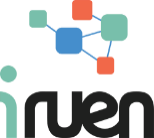 ㈜이루엔 (www.iruen.com)
서울시 성동구 성수일로10길 32 창미빌딩 4층 406호
Tel : 02-2294-0910, Fax : 0504-985-7079, E-Mail : sales@iruen.com